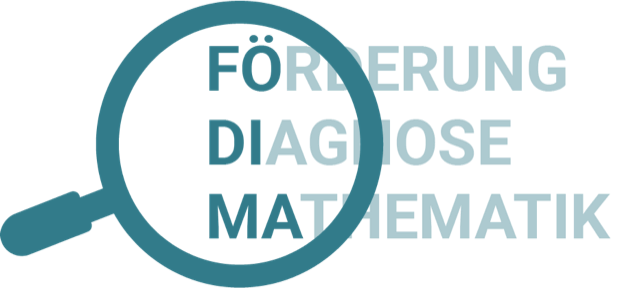 Name: 


Klasse:


Datum:
Schreibe die Ergebnisse auf.
4.
5.
6.
1.
2.
3.
[Speaker Notes: SOB S100 Schnelles Rechnen im Zahlenraum bis 20 (als Zusatz – keine entsprechende Aufgabe in Kartei Subtraktion 100)
Schreibe die Ergebnisse auf.
10-3
8-4
16-10
 16-9
14-13
20-7

Mündliche Aufgabe: Aufgaben aus dem Zahlenraum bis 20. Die Schüler:innen sollen nur die Ergebnisse notieren.]
Löse. Finde noch eine passende Aufgabe.
[Speaker Notes: SOB S100 Aufgaben ableiten
Löse. Finde noch eine passende Aufgabe.]
Löse die Aufgaben. Kreise die einfachen Aufgaben ein.
[Speaker Notes: SOB S100 Einfache Aufgaben
Löse die Aufgaben. Kreise die einfachen Aufgaben ein.]
Wie rechnest du? Schreibe oder zeichne.
Finde noch eine andere Möglichkeit, die Aufgabe zu lösen.
[Speaker Notes: SOB S100 Geschicktes Rechnen
Wie rechnest du? Schreibe oder zeichne.
Finde noch eine andere Möglichkeit die Aufgabe zu lösen.]
*Finja rechnet die Aufgabe 38 - 21 so:
- 20
- 1
18
38
17
Rechne wie Finja und zeichne am Rechenstrich ein.
[Speaker Notes: SOB A100 *Schrittweise rechnen
Rechne wie Finja und zeichne am Rechenstrich ein.]
*Alia rechnet die Aufgabe 64 - 32 so:
Rechne wie Alia.
[Speaker Notes: SOB S100 *Stellenweise rechnen
Rechne wie Alia.]
*Marie rechnet die Aufgabe 57 - 19 so:
- 20
+ 1
37
38
57
Rechne wie Marie und zeichne am Rechenstrich ein.
[Speaker Notes: SOB S100 *Hilfsaufgabe nutzen
Rechne wie Marie und zeichne am Rechenstrich ein.]
*Tom rechnet die Aufgabe 51 - 48 so:
+ 3
48
51
Rechne wie Tom und zeichne am Rechenstrich ein.
[Speaker Notes: SOB S100 *Ergänzen
Rechne wie Tom und zeichne am Rechenstrich ein.]
*Schreibe Minusaufgaben, die du schon rechnen kannst. Löse die Aufgaben.
[Speaker Notes: SOB A100 *Weißes Blatt
Schreibe Minusaufgaben, die du schon rechnen kannst. Löse die Aufgaben.]